FÜR DIE WAHRHEIT EINTRETEN
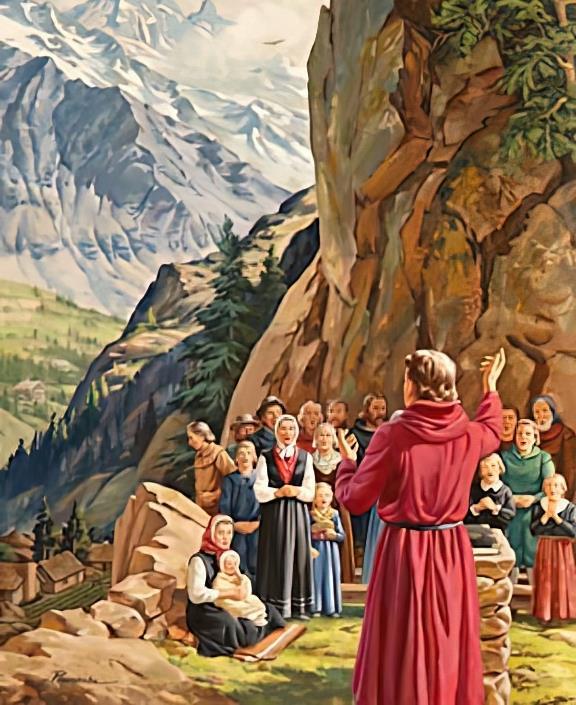 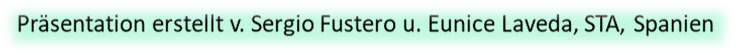 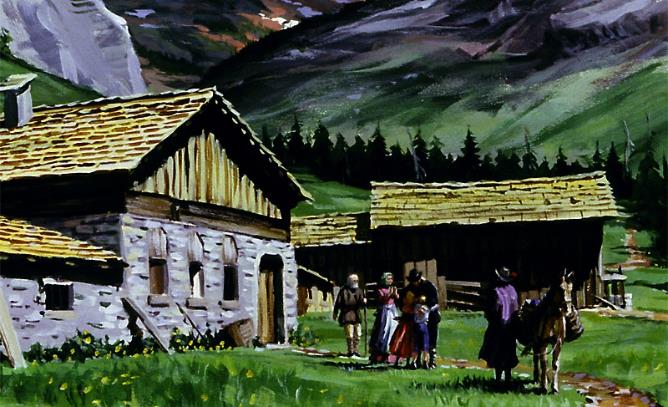 Lesktion 4, am 27.April  2024
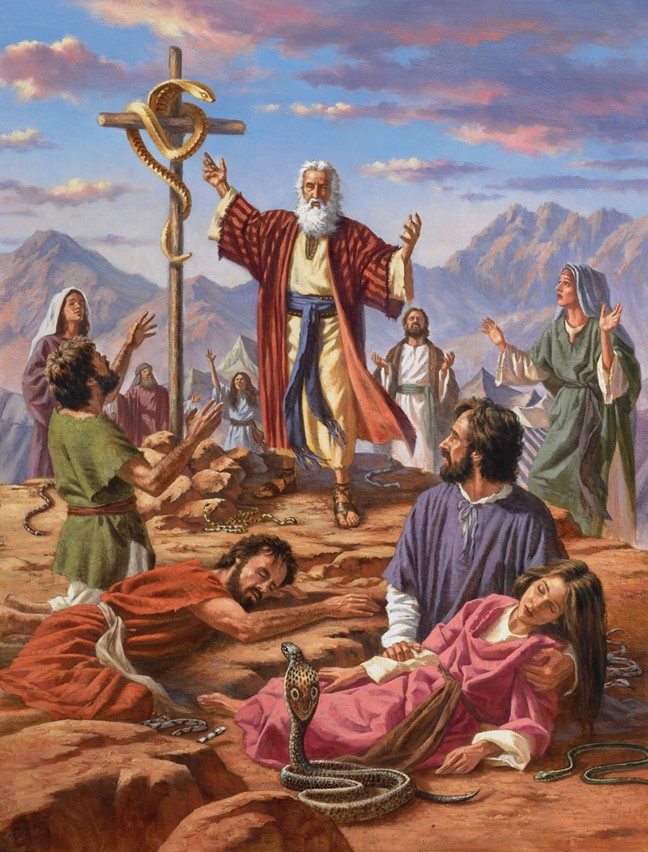 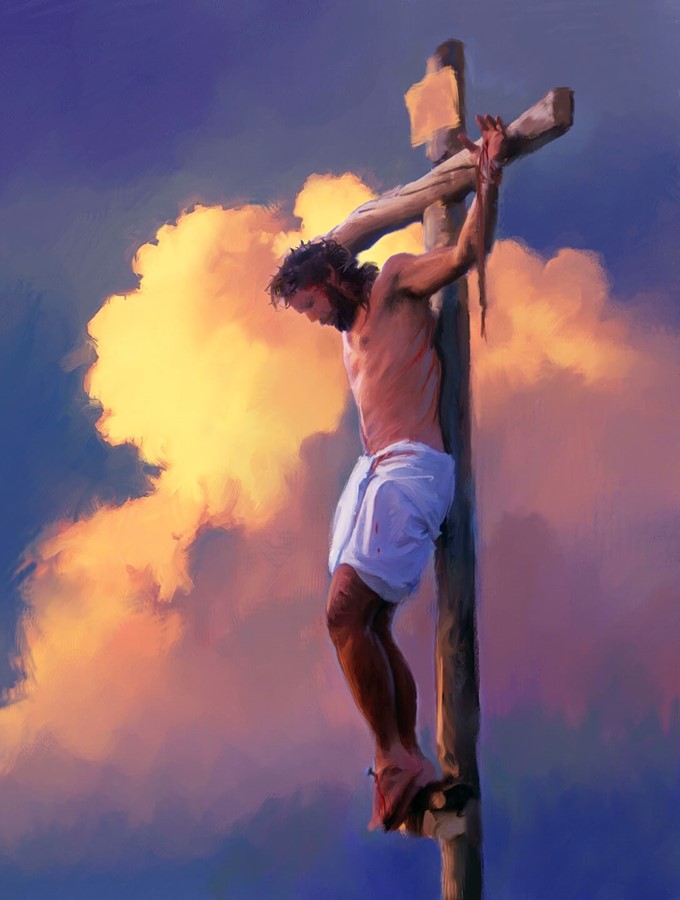 “Und wie Mose in der Wüste die Schlange erhöht hat, so muss der MENSCHENSOHN erhöht werden, auf dass alle, die an Ihn glauben, das ewige Leben haben.” (Joh. 3:14, 15)
Daniel und die Offenbarung kündigen eine Zeit an, in der Satan die politisch-religiöse Macht nutzen wird, um diejenigen zu verfolgen und zu vernichten, die an der Wahrheit festhalten.
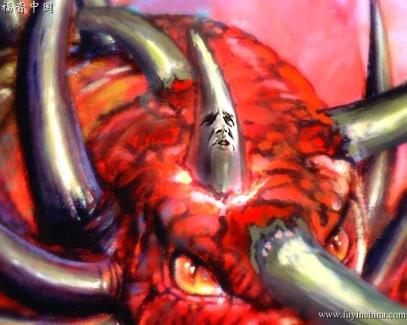 Diese Macht hat "die Wahrheit niedergeworfen" (Dan. 8,12). Zu dieser Zeit "werden einige der Weisen straucheln, damit sie geprüft/poliert, geläutert und makellos gemacht werden bis zur Zeit des Endes, denn es wird noch zur festgesetzten Zeit kommen." (Dan. 11:35)
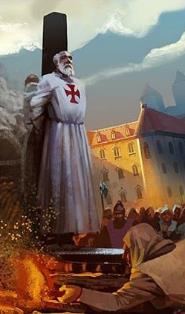 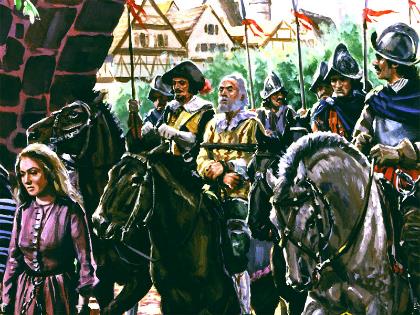 In dieser Zeit - dem finsteren Mittelalter – wurde die Wahrheit in Frage gestellt. 
Aber es gab Menschen, die sich für die Wahrheit einsetzten und bereit waren, ihr Leben dafür zu geben.
ÜBER
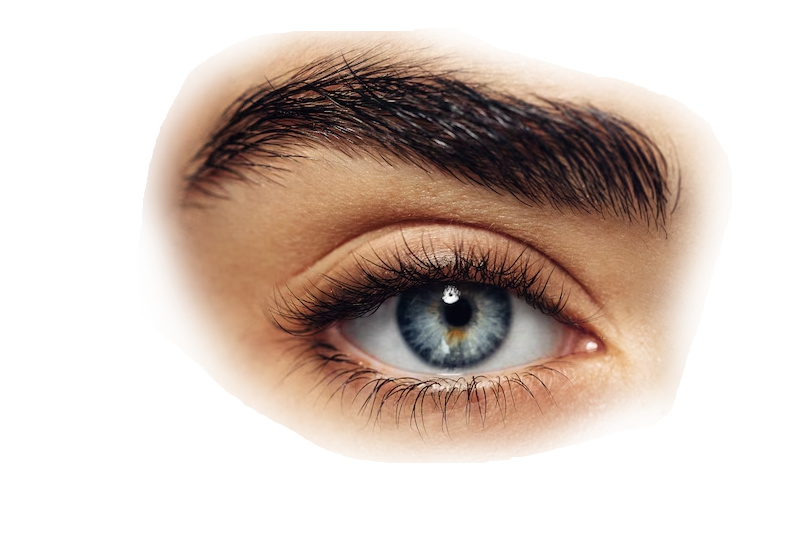 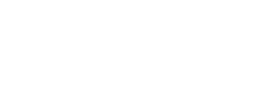 blick
Die Wahrheit in Frage stellen:
Zeiten der Verfolgung
Treue unter Verfolgung
Die Wahrheit verteidigen:
Die Bibel weitergeben: Die Waldenser
Der Held der Reformation: John Wyclif
Gestärkt durch den Glauben: Johannes Huss und andere
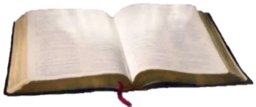 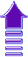 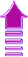 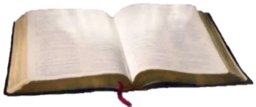 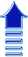 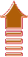 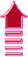 DIE WAHRHEIT IN FRAGE STELLEN
ZEITEN DER VERFOLGUNG
“Er wird den HÖCHSTEN lästern und die Heiligen des HÖCHSTEN vernichten und wird sich unterstehen, FESTZEITEN und GESETZ zu ändern. Sie werden in seine Hand gegeben werden eine Zeit und zwei Zeiten und eine halbe Zeit.” (Daniel 7:25)
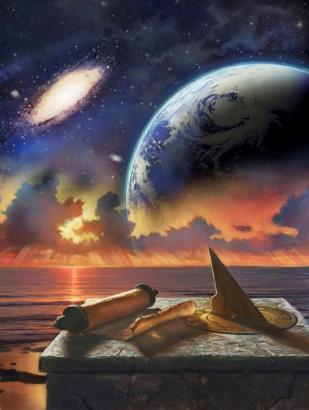 Das Wort "Zeit" ist ein Synonym für "Jahr", während das von Daniel verwendete Wort "Zeiten" wörtlich "zwei Zeiten" bedeutet.
Sowohl im Altertum als auch heute beträgt die allgemeine Dauer eines Monats 30 Tage:
Alle Ausdrücke bezeichnen einen einzigen Zeitraum: 1.260 Tage.
ZEITEN DER VERFOLGUNG
“Er wird den HÖCHSTEN lästern und die Heiligen des HÖCHSTEN vernichten und wird sich unterstehen, FESTZEITEN und GESETZ zu ändern. Sie werden in seine Hand gegeben werden eine Zeit und zwei Zeiten und eine halbe Zeit.” (Daniel 7:25)
Das  Prinzip "1 Tag für 1 Jahr“
Hesekiel 4:6:„Er wird den Höchsten lästern und die Heiligen des Höchsten vernichten und wird sich unterstehen, Festzeiten und Gesetz zu ändern. 
Sie werden in seine Hand gegeben werden eine Zeit und zwei Zeiten und eine halbe Zeit.“ 

4.  Mose 14:34: 
„Nach der Zahl der vierzig Tage, in denen ihr das Land erkundet habt – je ein Tag soll ein Jahr gelten –, sollt ihr vierzig Jahre eure Schuld tragen, auf dass ihr innewerdet, was es sei, wenn ICH mich abwende.“
ZEITEN DER VERFOLGUNG
“Er wird den Höchsten lästern und die Heiligen des Höchsten vernichten und wird sich unterstehen, Festzeiten und Gesetz zu ändern. Sie werden in seine Hand gegeben werden eine Zeit und zwei Zeiten und eine halbe Zeit.” (Daniel 7:25)
Welchen historischen Zeitraum umfasst die von Daniel und der Offenbarung angekündigte 1.260-jährige Verfolgung?
Als 10 politische Reiche aus Rom hervorgingen (die Stämme, die in das Reich einfielen), würde ein anderes Reich erscheinen und 3 der 10 Reiche stürzen (Daniel 7,23-25).
ZEITEN DER VERFOLGUNG
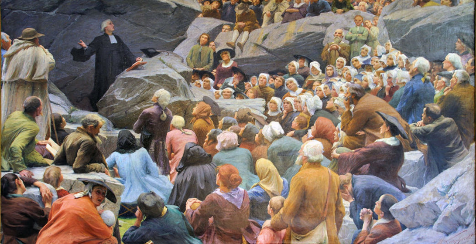 Wie prophezeit, hat Gott einen Ort vorbereitet, um der gläubigen Gemeinde zu helfen: die Wüste, d. h. Orte, die nur spärlich bewohnt sind (Offb. 12:6,14).
In Zeiten von Schwierigkeiten und Verfolgung haben treue Gläubige die Wahrheit standhaft verteidigt und sich auf die Liebe und Fürsorge GOTTES verlassen (Ps. 46:1-3).
ZEITEN DER VERFOLGUNG
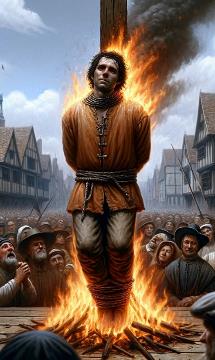 “Er wird den Höchsten lästern und die Heiligen des Höchsten vernichten und wird sich unterstehen, Festzeiten und Gesetz zu ändern. Sie werden in seine Hand gegeben werden eine Zeit und zwei Zeiten und eine halbe Zeit.” (Daniel 7:25)
Leider mussten viele für ihre Loyalität mit ihrem Blut bezahlen.
TREUE UNTER VERFOLGUNG
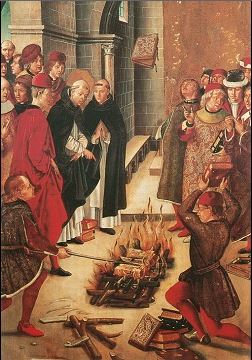 “Ihr Lieben, da es mich drängt, euch zu schreiben von unser aller Heil, halte ich’s für nötig, euch in meinem Brief zu ermahnen, dass ihr für den Glauben kämpft, der ein für alle Mal den Heiligen anvertraut ist.” (Jude 1:3)
Nachdem sie die politische Macht erlangt hatte, begann die Römisch-katholische Kirche, ihre Macht zu nutzen, um VON ALLEN die Einhaltung IHRER religiösen Vorschriften zu verlangen, von denen viele pervertiert worden waren.
Hinzu kam die wachsende Korruption unter der religiösen Führung. 
Um zu verhindern, dass sich die Massen gegen seine Autorität auflehnten, nahm der Papst ihnen das Wertvollste weg: das WORT GOTTES.
TREUE UNTER VERFOLGUNG
“Ihr Lieben, da es mich drängt, euch zu schreiben von unser aller Heil, halte ich’s für nötig, euch in meinem Brief zu ermahnen, dass ihr für den Glauben kämpft, der ein für alle Mal den Heiligen anvertraut ist.” (Jude 1:3)
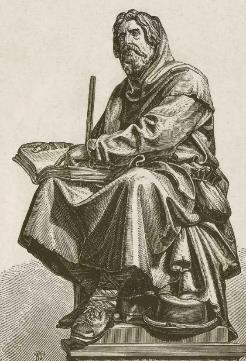 Aber der Papst konnte ihren Glauben nicht vollständig zerstören. Es erhoben sich Gläubige, die, geleitet von den biblischen Lehren und dem Rat von Judas folgend, energisch für ihren Glauben kämpften (Judas 1:3).
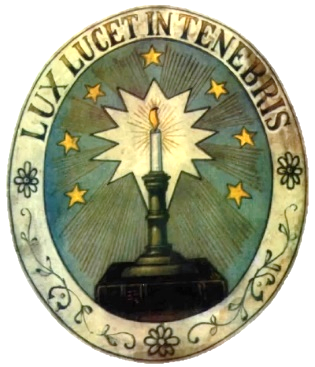 Von der KRAFT des WORTES ermutigt, verbreiteten sie furchtlos dessen Lehren. Gestärkt durch VERHEIßUNGEN wie Offenbarung 2,10 waren sie treu bis zum Tod, weil sie wussten, dass sie die KRONE DES LEBENS erhalten würden.
DIE WAHRHEIT VERTEIDIGEN
DIE BIBEL WEITERGEBEN: DIE WALDENSER
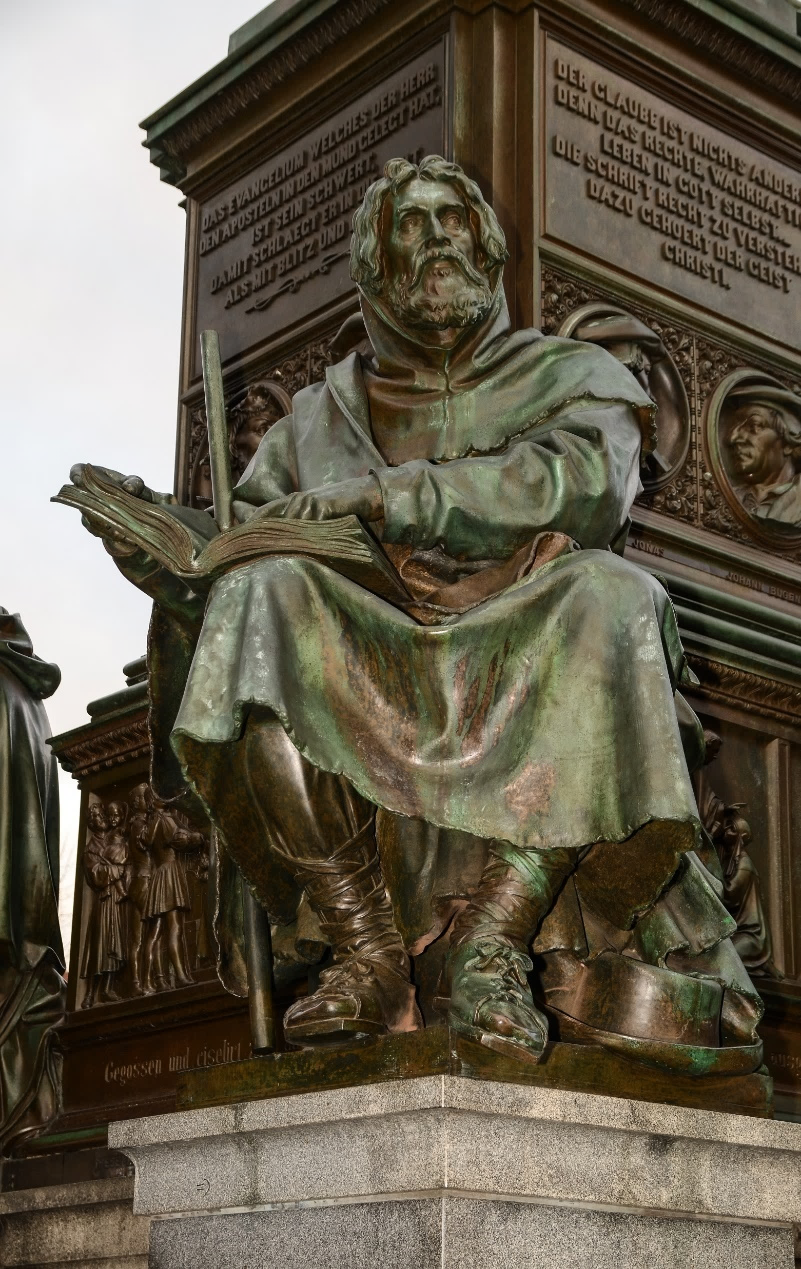 “Petrus aber und die Apostel antworteten und sprachen: ,Man muss Gott mehr gehorchen als den Menschen. ” (Apg 5:29)
PETRUS WALDUS (1140-1218), ein reicher französischer Geschäftsmann, der auf seinen Reichtum verzichtete, um CHRISTUS zu predigen, gründete die Bewegung der "Armen von Lyon", die als "WALDENSER" bekannt wurden.
Papst Alexander III. akzeptierte sein Armutsgelübde.
DIE BIBEL WEITERGEBEN: DIE WALDENSER
“Petrus aber und die Apostel antworteten und sprachen: ,Man muss Gott mehr gehorchen als den Menschen. ” (Apg 5:29)
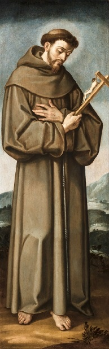 Kurz darauf gründete FRANZ VON ASSISI (1181-1226), der ebenfalls ein von Papst Innozenz III. genehmigtes Armutsgelübde ablegte, die FRANZISKANISCHE BEWEGUNG.
DIE BIBEL WEITERGEBEN: DIE WALDENSER
“Petrus aber und die Apostel antworteten und sprachen: ,Man muss Gott mehr gehorchen als den Menschen. ” (Apg 5:29)
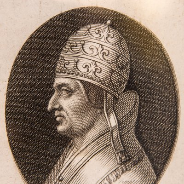 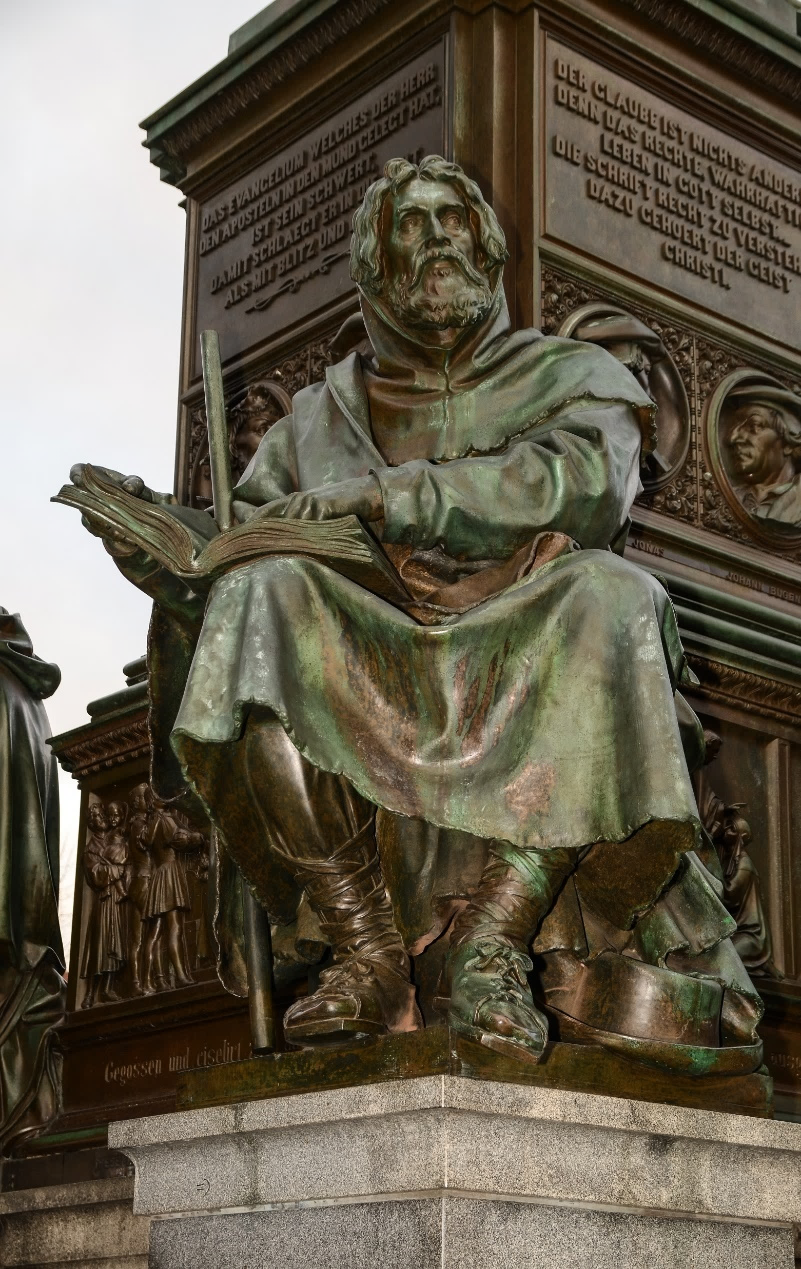 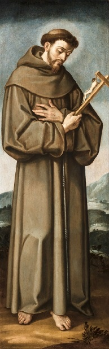 Zu diesem Zeitpunkt hatte PAPST LUCIUS III. die Anhänger von Petrus Waldus als Ketzer verurteilt.
Die WALDENSER wurden statt dessen fast bis zum Aussterben verfolgt.
Papst Lucius III.
Die FRANZISKANER wurden jedoch zu einer Säule der Römischen Kirche!
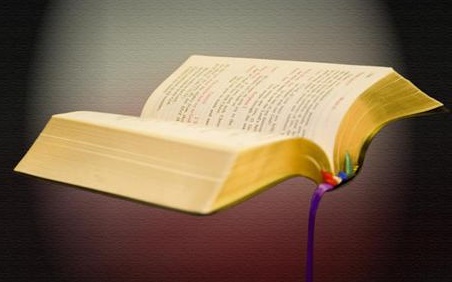 Und warum?
Wegen ihrer Treue.
Die einen waren dem Papst treu,…
…die anderen den Lehren der BIBEL.
DIE BIBEL WEITERGEBEN: DIE WALDENSER
Was kennzeichnete die Waldenser?
DER HELD DER REFORMATION: JOHN WYCLIF
“Der Gerechten Pfad glänzt wie das Licht am Morgen, das immer heller leuchtet bis zum vollen Tag.” (Sprüche 4:18)
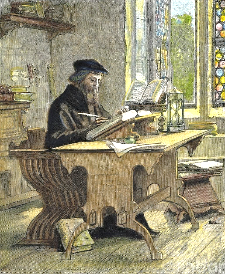 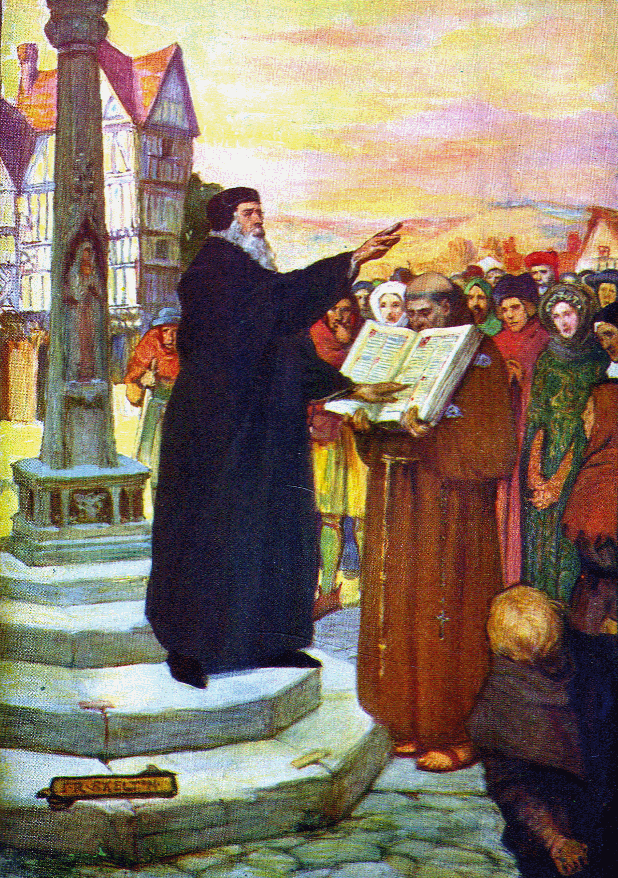 JOHN WYCLIF (1324-1384) widmete einen Großteil seines Lebens der ÜBERSETZUNG der BIBEL ins Englische. 
Was hat sie dazu bewogen, dies zu tun? Aus zwei Gründen: 
CHRISTUS hatte ihn durch das WORT verwandelt; und er wollte die Liebe CHRISTI mit anderen teilen.
Wer aufrichtig die Bibel studiert und sein Herz dem Einfluss des HEILIGEN GEISTES öffnet, wird VERWANDELT (Hebr 4,12):
„Denn das Wort Gottes ist lebendig und kräftig und schärfer als jedes zweischneidige Schwert und dringt durch, bis es scheidet Seele und Geist, auch Mark und Bein und ist ein Richter der Gedanken und Sinne des Herzens.“
DER HELD DER REFORMATION: JOHN WYCLIF
“Der Gerechten Pfad glänzt wie das Licht am Morgen, das immer heller leuchtet bis zum vollen Tag.” (Sprüche 4:18)
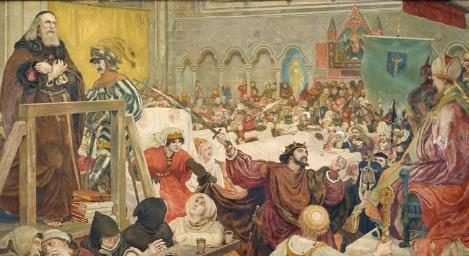 Dies brachte ihn natürlich in Konflikt mit der offiziellen Kirche. Dank seiner Kontakte zu hohen Beamten in England konnte John den Tod durch die Kirche vermeiden.
DER HELD DER REFORMATION: JOHN WYCLIF
“Der Gerechten Pfad glänzt wie das Licht am Morgen, das immer heller leuchtet bis zum vollen Tag.” (Sprüche 4:18)
Im Jahr 1428 wurden die sterblichen Überreste des Reformators verbrannt und seine Asche in den Fluss gestreut. Seine verstreute Asche wurde zum SYMBOL für SEIN VERMÄCHTNIS.
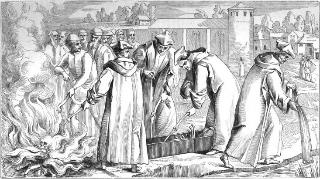 Das kleine LICHT DER WAHRHEIT, das John Wyclif entzündete, erreichte Böhmen, wo John Hus sein Erbe antrat. 
Auf diese Weise bahnte sich die Wahrheit ihren Weg bis zur Morgendämmerung der Reformation. 
Der Tag begann sich zu erhellen.
GESTÄRKT DURCH DEN GLAUBEN: JOHN HUSS UND ANDERE
“Wer den Sohn hat, der hat das Leben; wer den Sohn Gottes nicht hat, der hat das Leben nicht.” (1. Joh 5:12)
Nach John Wyclif traten WEITERE REFORMATOREN auf:
Was gab ihnen den MUT, ihre Reformen durchzuführen und sich den Problemen und dem Tod zu stellen?
GESTÄRKT DURCH DEN GLAUBEN: JOHN HUSS UND ANDERE
“Wer den Sohn hat, der hat das Leben; wer den Sohn Gottes nicht hat, der hat das Leben nicht.” (1. Joh 5:12)
Was gab ihnen den MUT, ihre Reformen durchzuführen und sich den Problemen und dem Tod zu stellen?
GESTÄRKT DURCH DEN GLAUBEN: JOHN HUSS UND ANDERE
“Wer den Sohn hat, der hat das Leben; wer den Sohn Gottes nicht hat, der hat das Leben nicht.” (1. Joh 5:12)
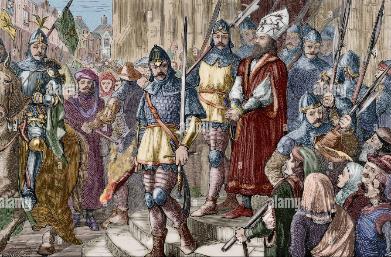 Johannes Hus wurde inhaftiert und schließlich auf dem Scheiterhaufen verbrannt. 
Aus dem Gefängnis schrieb er: "Wie barmherzig ist Gott zu mir gewesen und wie wunderbar hat er mich unterstützt." 
So wie Gottes Verheißungen sein Volk in der Vergangenheit gestützt haben, so stützen sie auch uns heute.
“Alle, die an jenem bösen Tag GOTT furchtlos nach dem Diktat des Gewissens dienen wollen, werden MUT, FESTIGKEIT benötigen und GOTT und SEIN WORT sehr gut kennen müssen; 
denn diejenigen, die GOTT treu sind, werden verfolgt werden, ihre Motive werden angezweifelt, ihre besten Bemühungen falsch gedeutet und ihr Ruf als schlecht verleumdet werden. …
… Satan wird mit all seiner trügerischen Macht arbeiten, um das Herz zu beeinflussen und den Verstand zu vernebeln. Je stärker und reiner der Glaube des Volkes Gottes und je fester seine Entschlossenheit ist, Ihm zu gehorchen, desto heftiger wird Satan danach streben, den Zorn derer gegen sie zu schüren, die zwar behaupten, gerecht zu sein, aber das Gesetz Gottes mit Füßen treten. 
Es wird das FESTESTE VERTRAUEN, die heldenhafteste Entschlossenheit erfordern, den Glauben, der den Heiligen einmal überliefert wurde, festzuhalten.”
E. G. White, The Acts of the Apostles (Das Wirken der Apostel), engl. Ausg. S. 431, Abs. 1